Delete the following slides when your presentation is complete.
Strategic Plan Icons
Copy and paste these elements, if you choose.
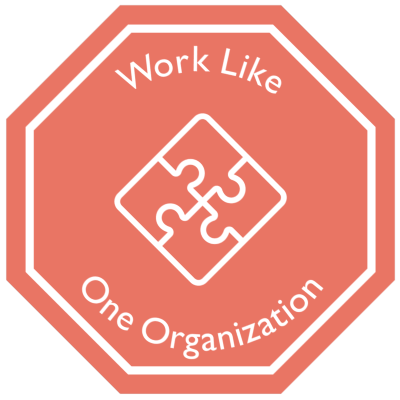 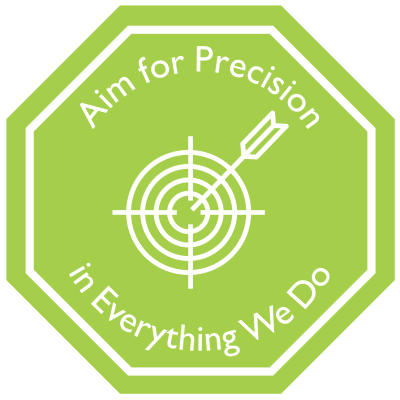 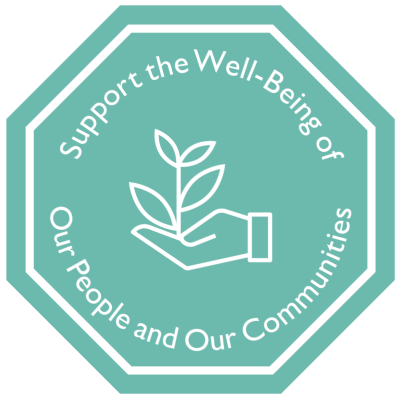 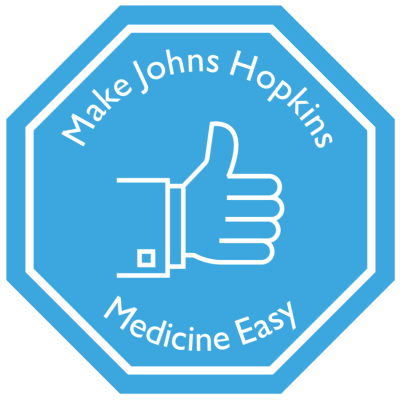 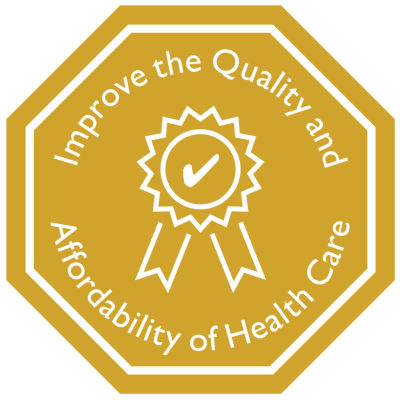 PowerPoint Icons
Copy and paste these elements, if you choose.
JHM Color Palate
Use these colors, if you choose.
Primary Brand Colors
Sophisticated Colors
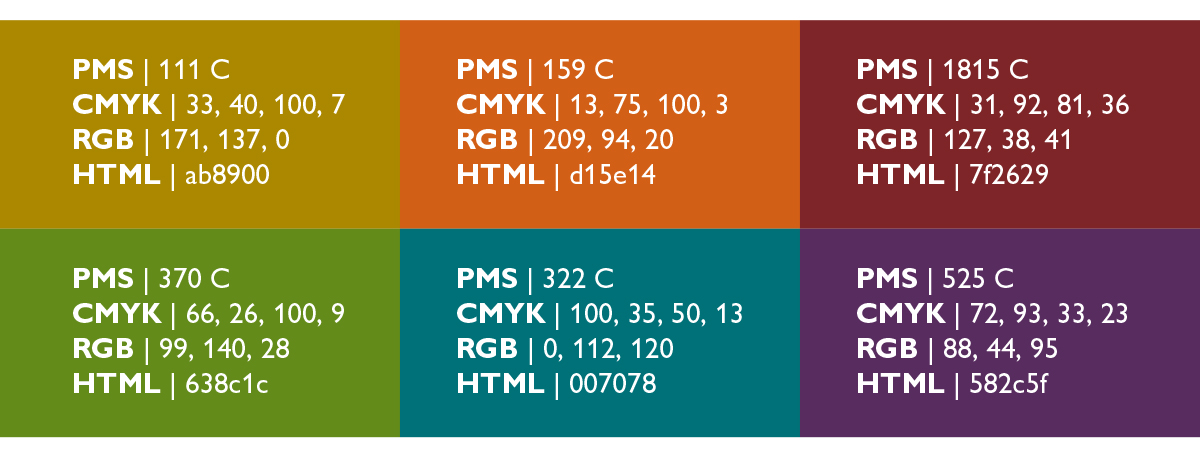 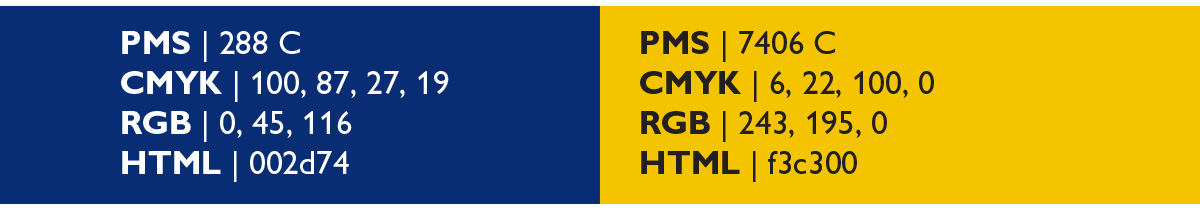 Bright Colors
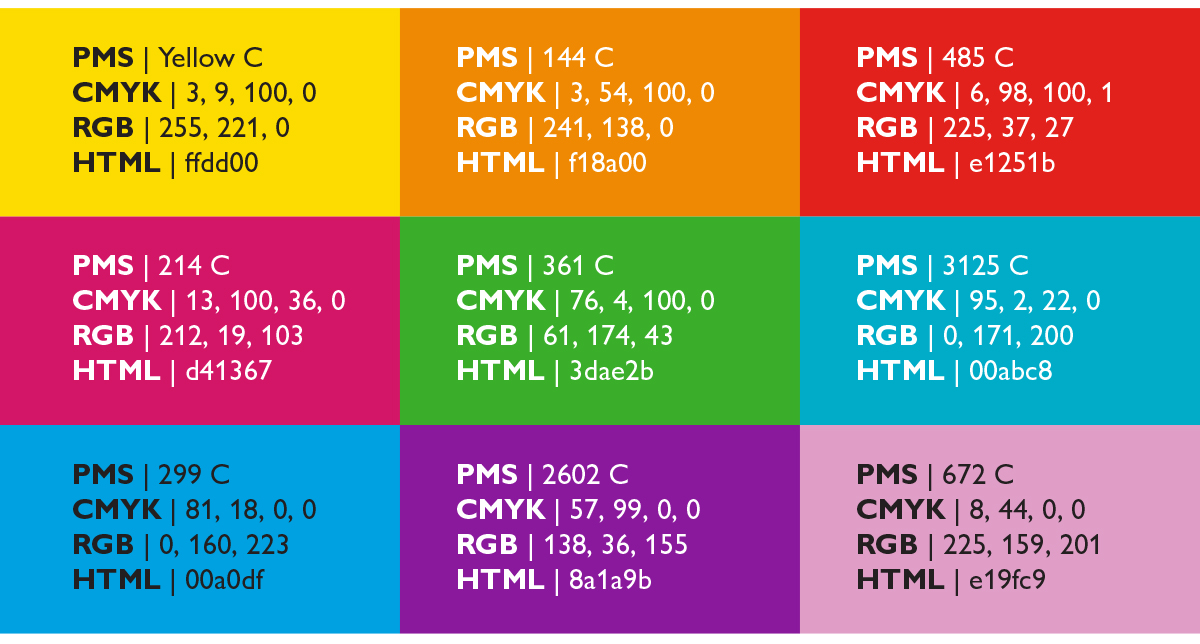 Neutral Colors
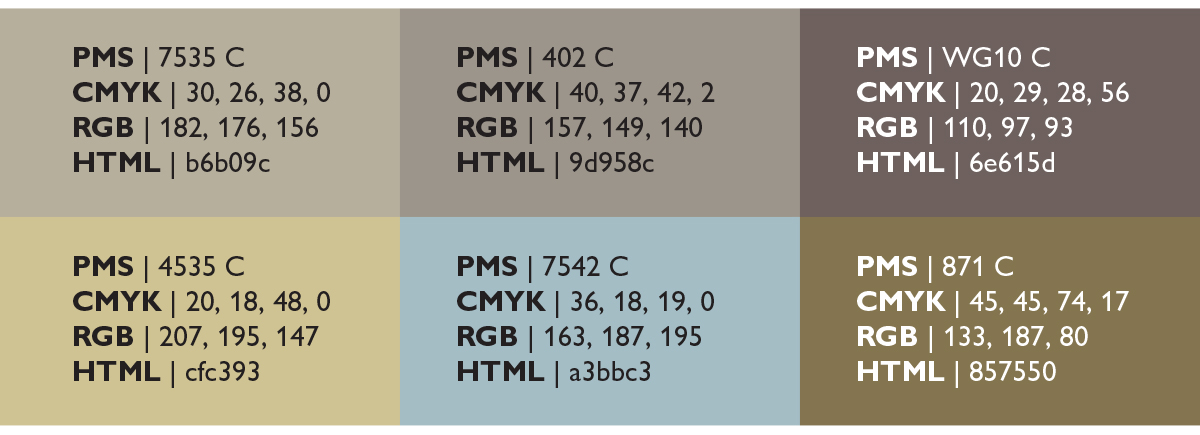